Alarme Phone Sahara
www.alarmephonesahara.info
Migrations- und Fluchtrouten im Sahel-Sahara-Raum:
Agadez: Ein Knotenpunkt der Sahel – Sahara-Migration im Fokus des Grenzregimes:
Aufbruch von Agadez zur Durchquerung der Sahara:
Grenzregime und MigrationskontrollePatrouillen auf den Migrationsrouten im Niger   Grenzkontrollposten Mali – Burkina Faso                                                                         finanziert von EU, IOM und Japan
Checkpoints an der Straße von Ouagadougou nach Niamey:
IOM – Infotafeln am Busbahnhof Agadez
Lagerregime von IOM und UNHCR in AgadezDas IOM-Camp in Agadez                                ...mit finanzieller Unterstützung aus Italien
Kriminalisierung durch „Anti-Schlepperei“-Gesetzt 2015-036
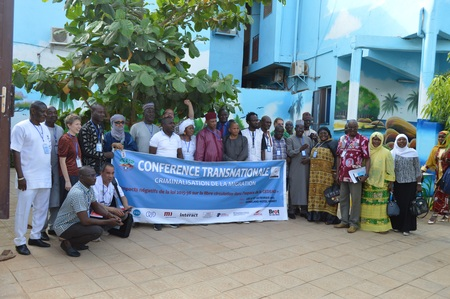 Abschaffung „Gesetz 2015-036“ November 2023 – Wiederherstellung der Bewegungsfreiheit?
Gare routière Agadez, Februar 2024
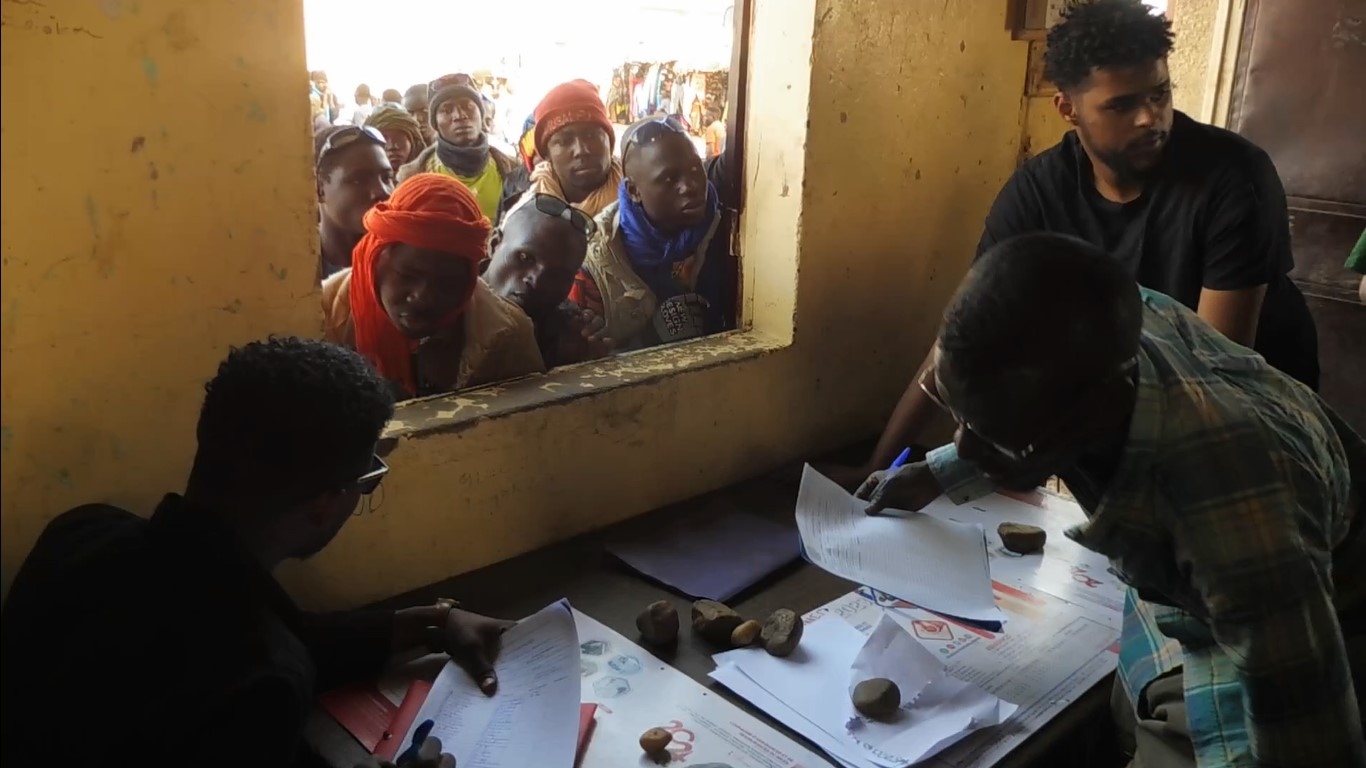 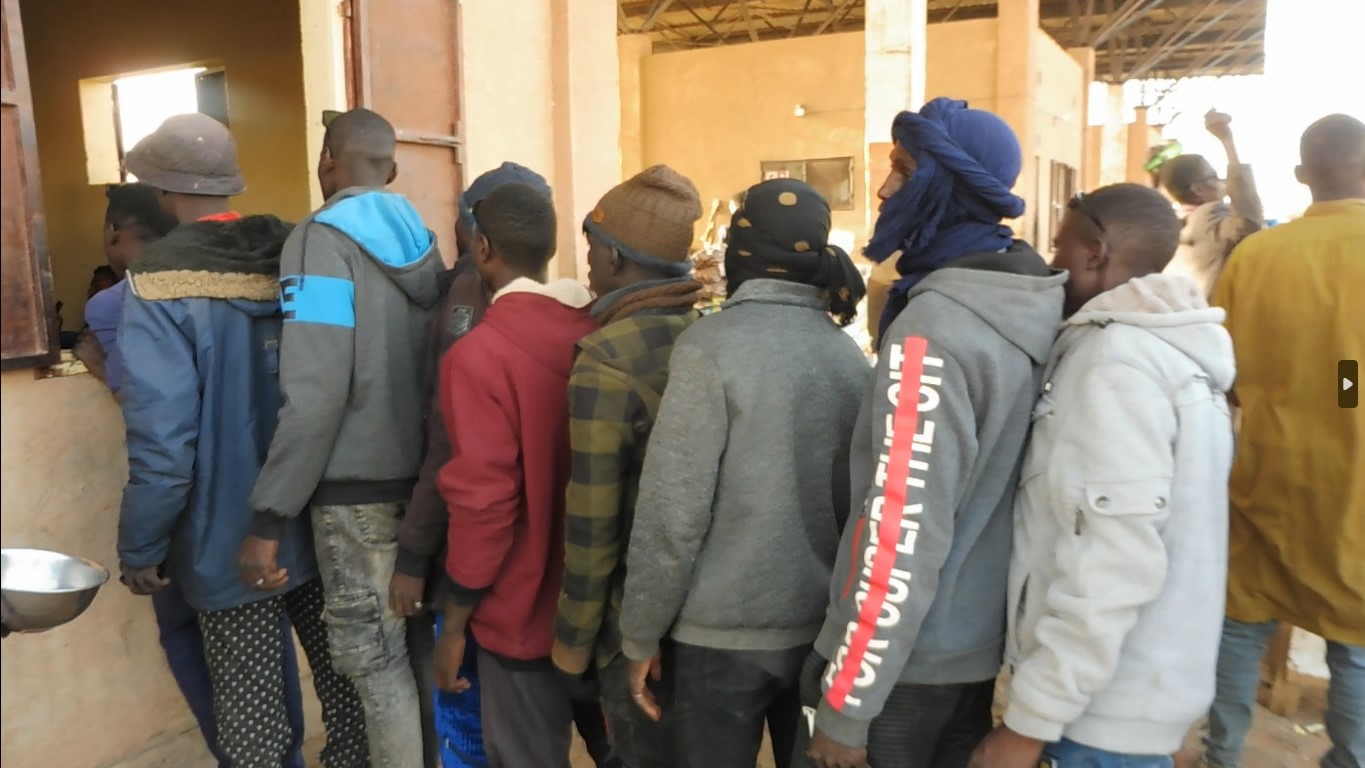 Gare routière Agadez, Februar 2024
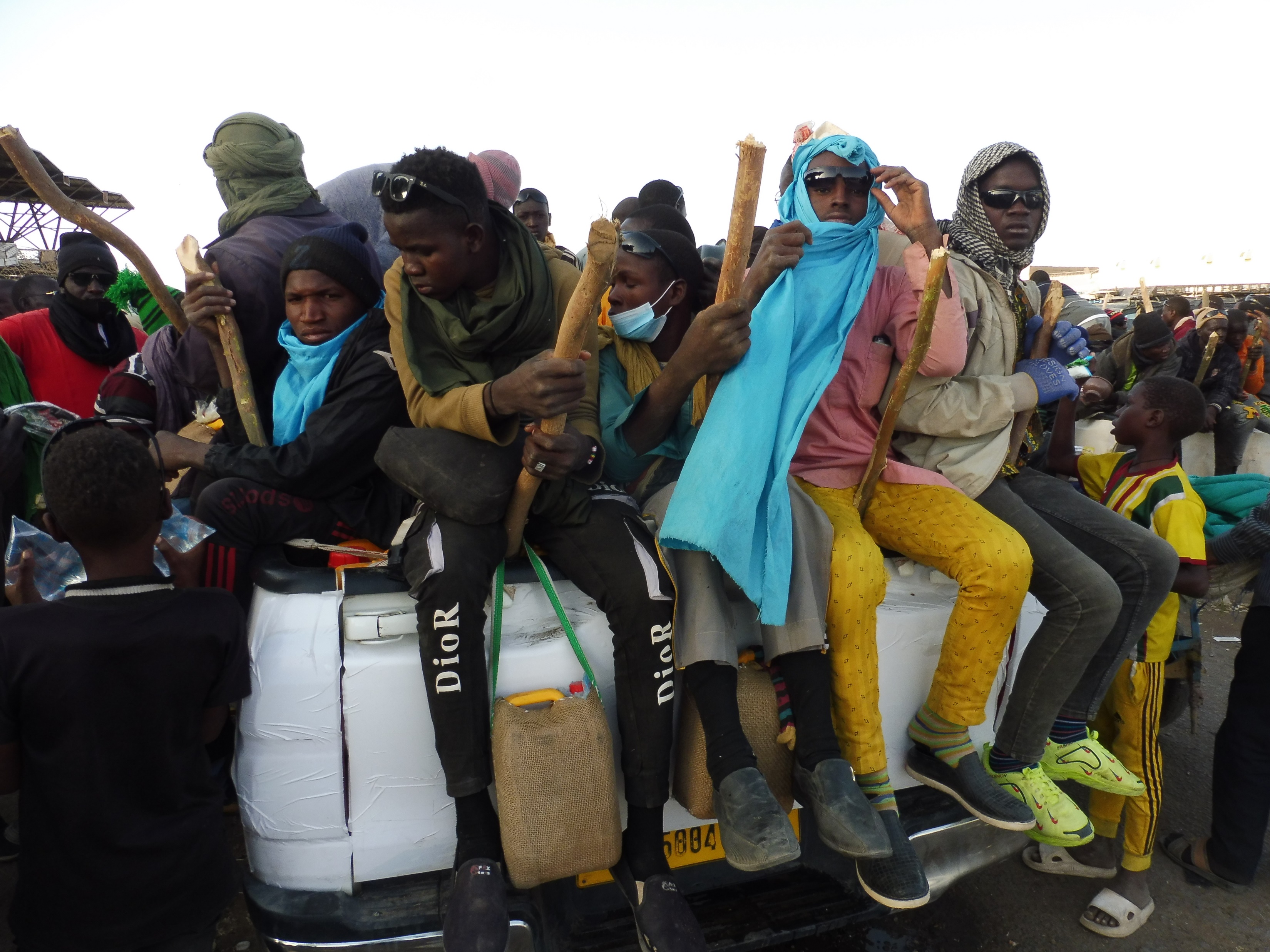 Aufbruch Transsahara-Route, Agadez Februar 2024
R.I.P.Menschen, die in der Wüste verstorben sind
Gräber von Migrant*innen in der Kaouar-Wüste (Juli 2021)
Gräber von Migrant*innen in der Kaouar-Wüste(April 2022)
R.I.P.Gräber von Migrant*innen in der Kaouar-Wüste Juli 2021
Mithilfe bei der Notfallrettung in der Wüste, Nordniger Juli 2021
Gewaltsame Massenabschiebungen aus Algerien, Kettenabschiebungen aus den Maghreb-Staaten:
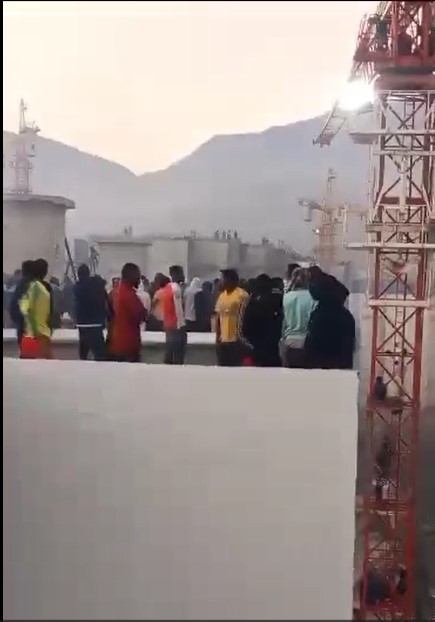 Assamaka, Grenze Niger-Algerien:Ankunftsort für tausende abgeschobene Menschen
Ankunft von Abschiebe-Konvois in Assamaka, algerisch-nigrische Grenze
Abgeschobene Menschen auf dem Fußweg vom „Point zéro“ nach Assamaka:
Abgeschobene Menschen auf dem Fußweg vom „Point zéro“ nach Assamaka:
Abgeschobene Menschen in der Warteschlange zur Registrierung in Assamaka
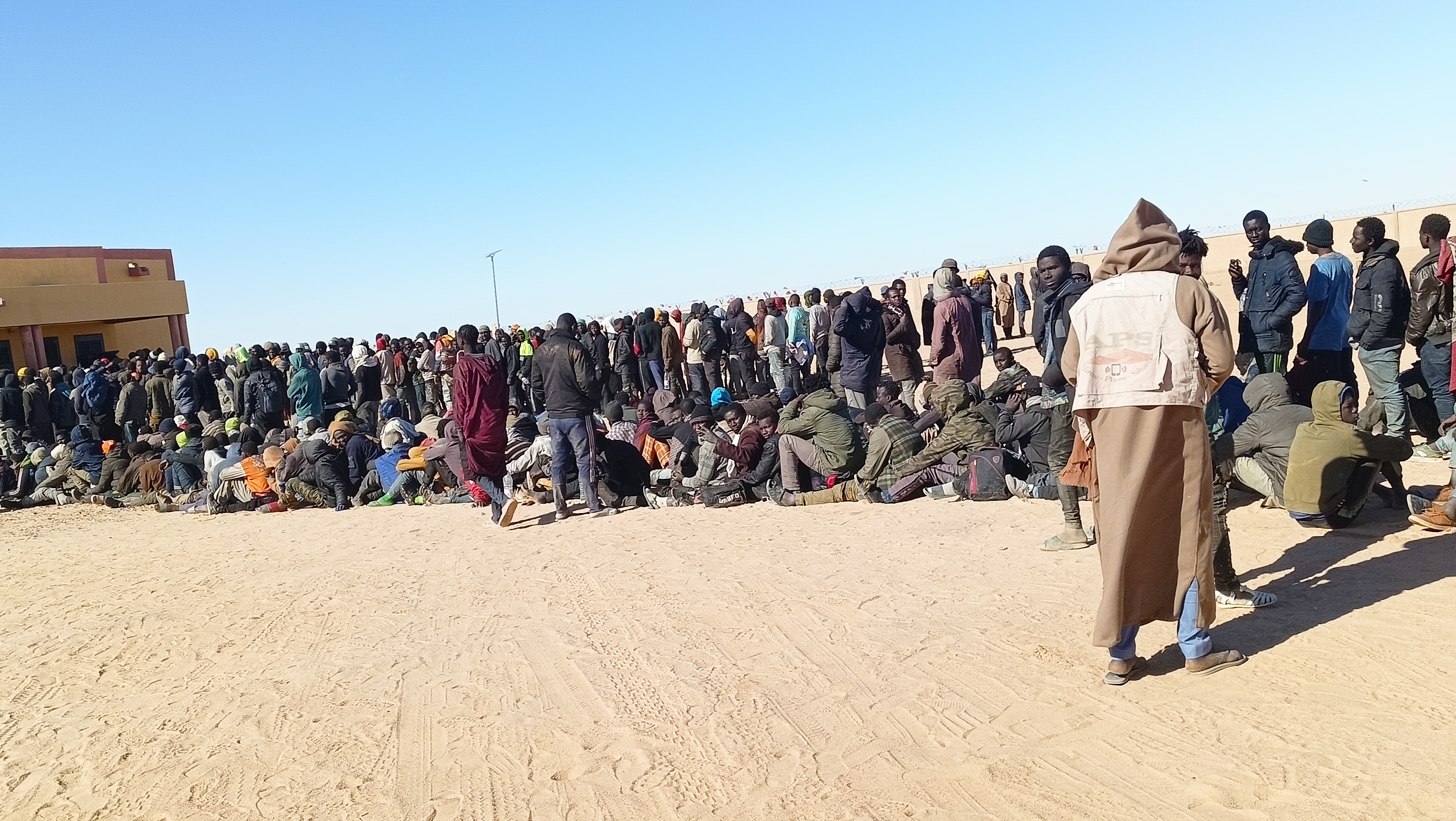 Alarme Phone Sahara – Dreirad:Transport und Notfallhilfe für abgeschobene Menschen in Assamaka
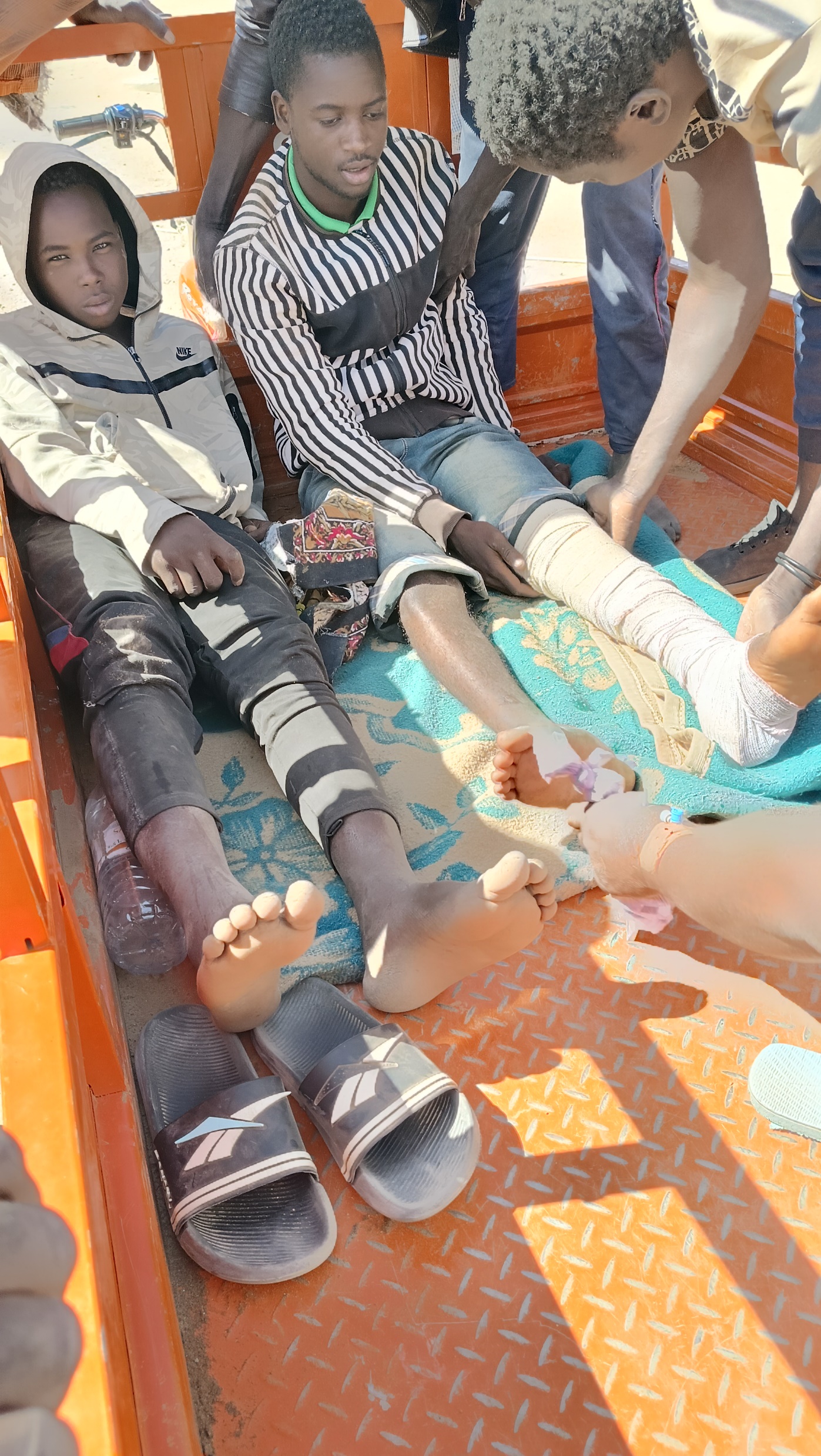 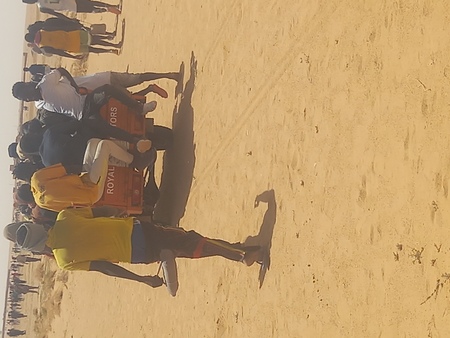 Niger nach dem Staatsstreich am 26. Juli 2023
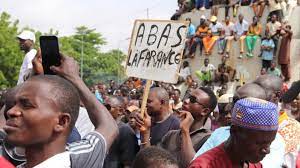 Blockiert im Niger – Migrant*innen und Geflüchtete protestieren gegen ihre verzweifelte Situation
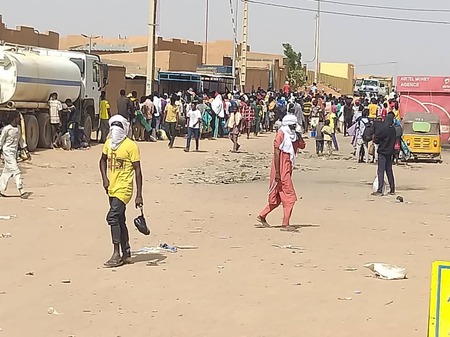 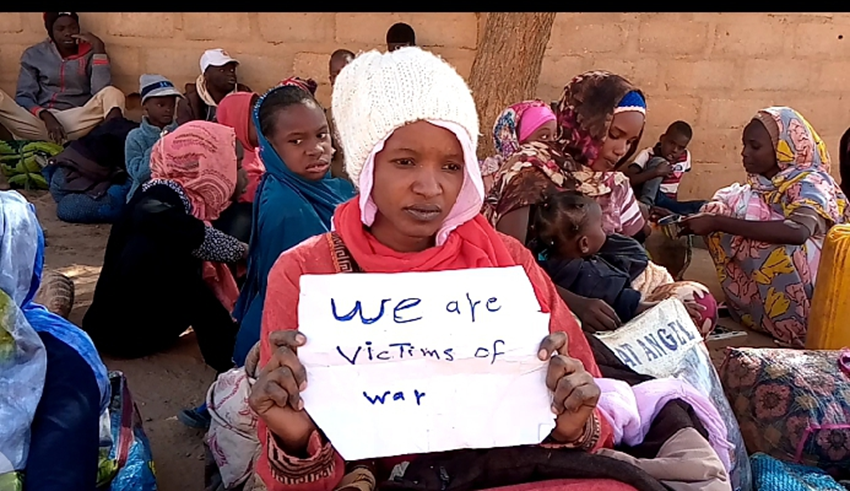 Malische Migrant*innen, die aus Algerien abgeschoben wurden, wurden aus dem IOM-Camp hinausgeworfen, nachdem sie die „Freiwillige Rückkehr„ verweigerten:
September 2022: Senegalesische Migrant*innen marschieren von Agadez Richtung Niamey und fordern Rückkehr in den Senegal
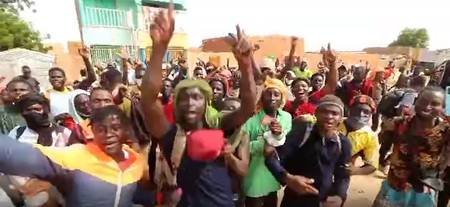 Kollektive Küche des Alarme Phone Sahara in Agadez:
Alarme Phone Sahara-Team, Februar 2024